Temperatur
Diese Materialien werden vom FunThink Team bereitgestellt, verantwortliche Institution: Pädagogische Hochschule Ludwigsburg  
Soweit nicht anders vermerkt, steht dieses Werk und sein Inhalt unter einer Creative Commons Lizenz (CC BY-SA 4.0). Ausgenommen sind Förderlogos und CC-Icons / Modul-Icons.
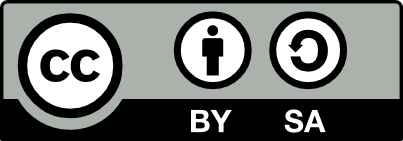 Temperatur
Temperatur Stuttgart
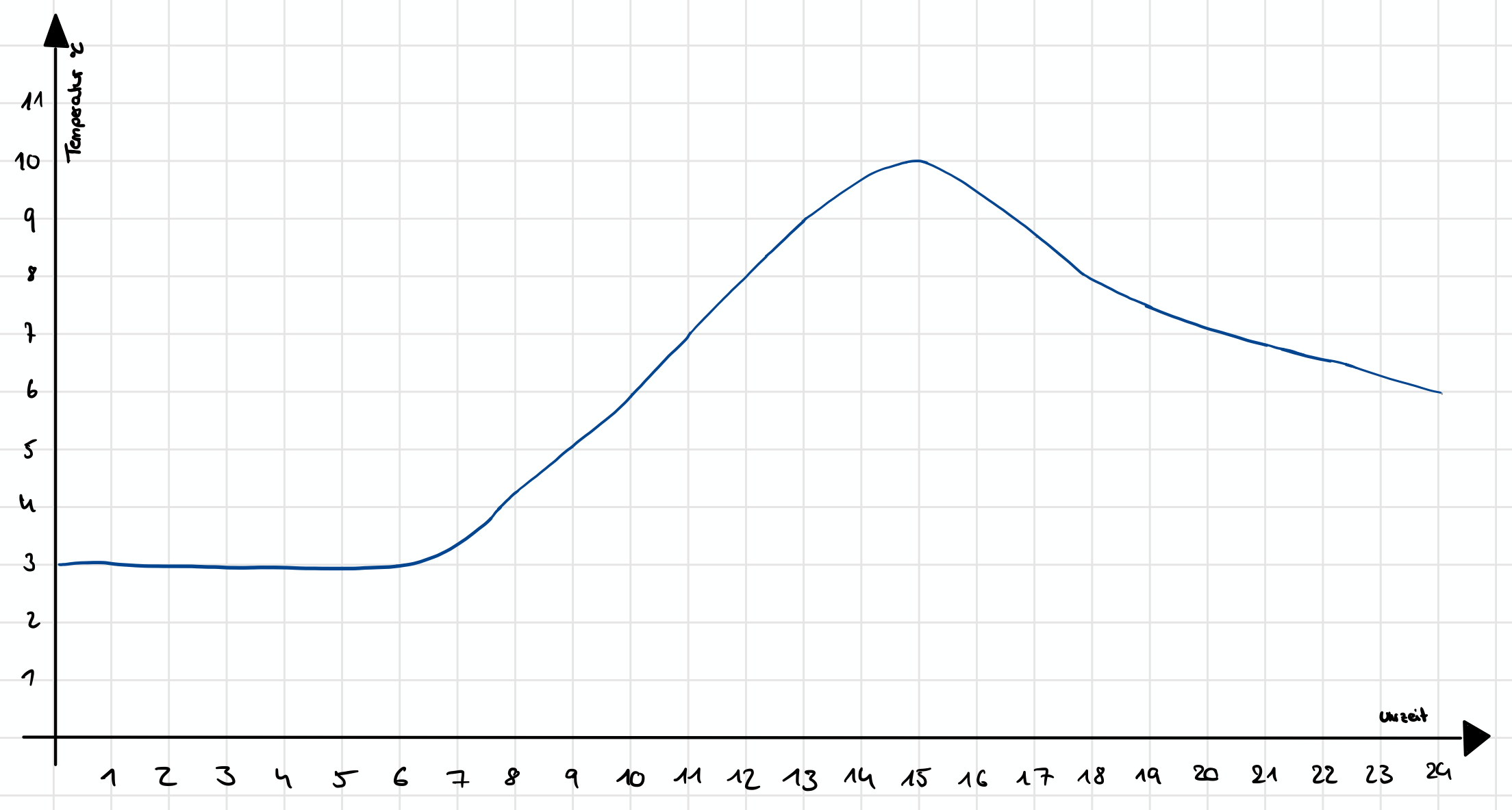 Source temperature data: https://www.wetter2.com/europe/germany/baden-wurttemberg/stuttgart?page=past-weather#day=2&month=2 (25.03.2022)
3
28.09.2023
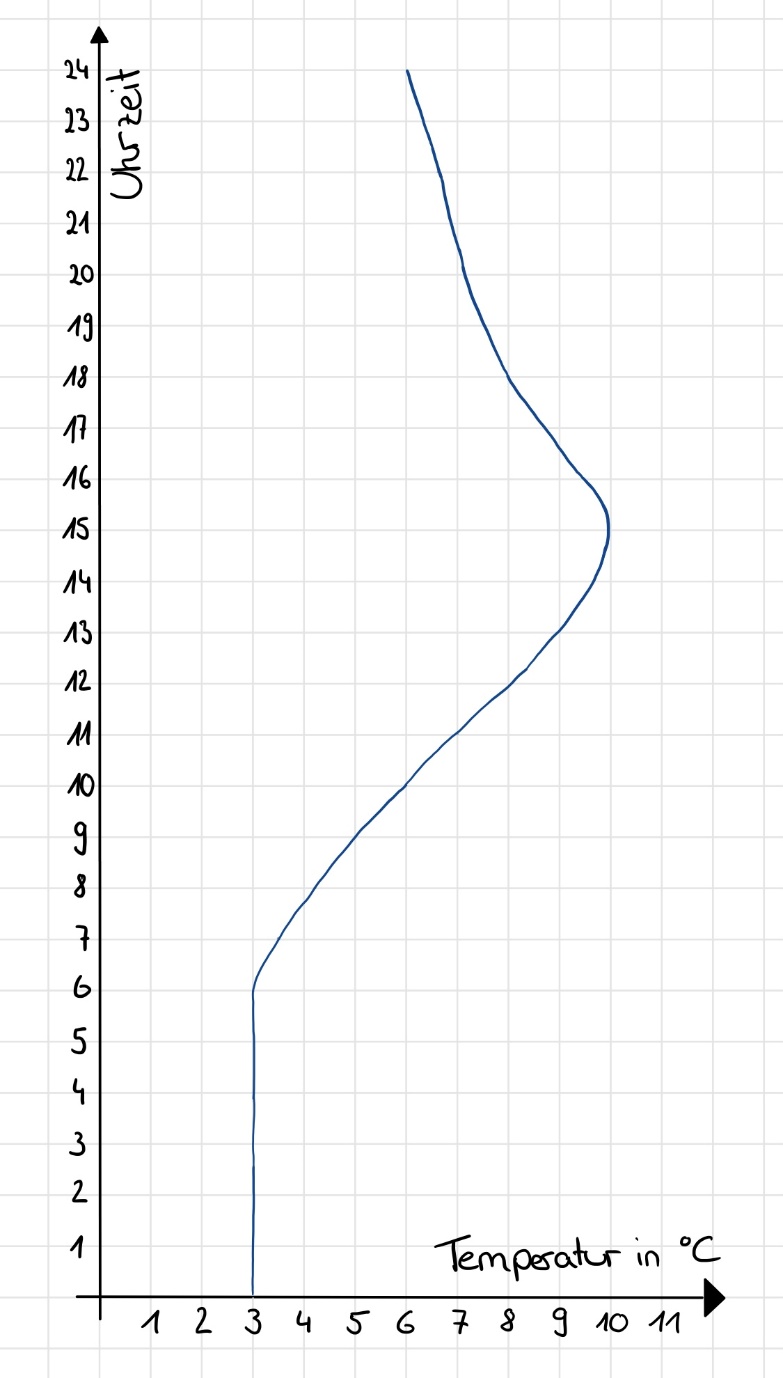 4
28.09.2023
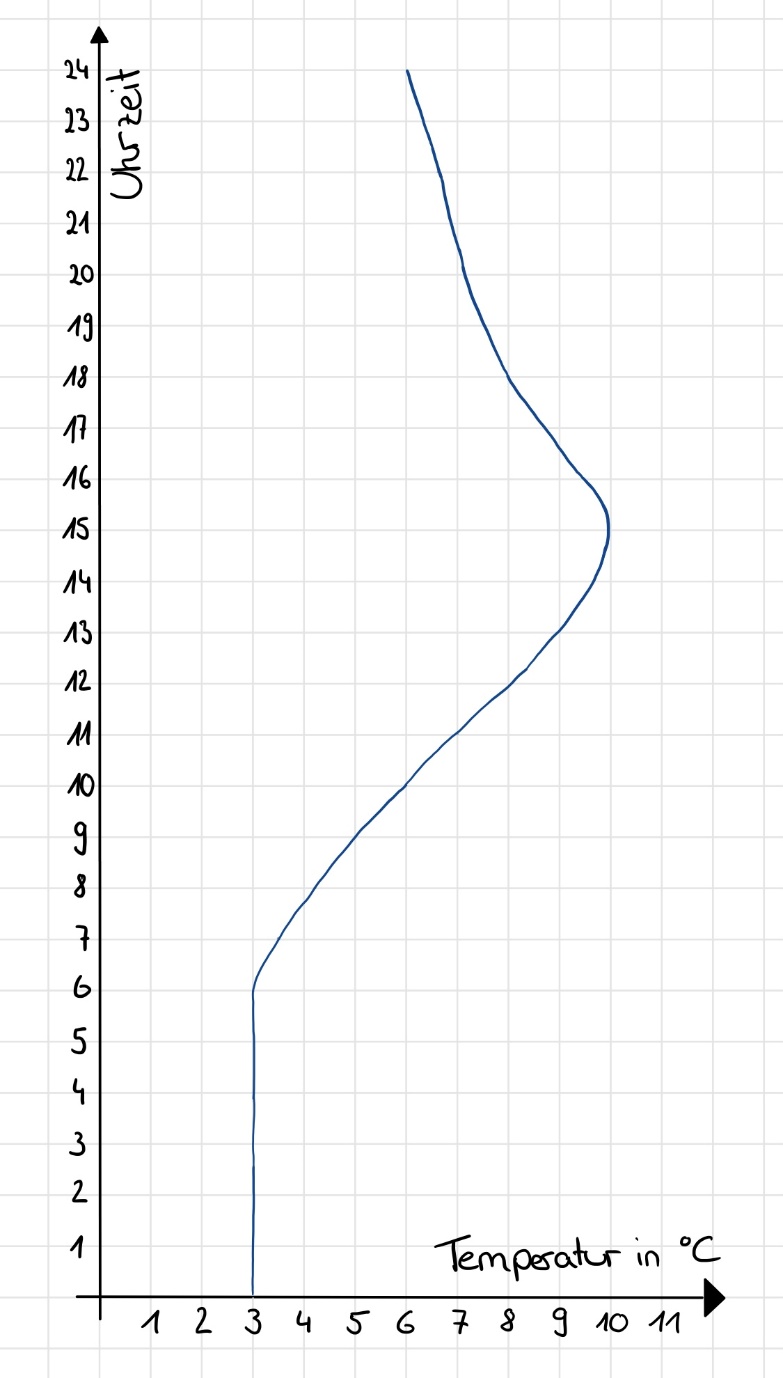 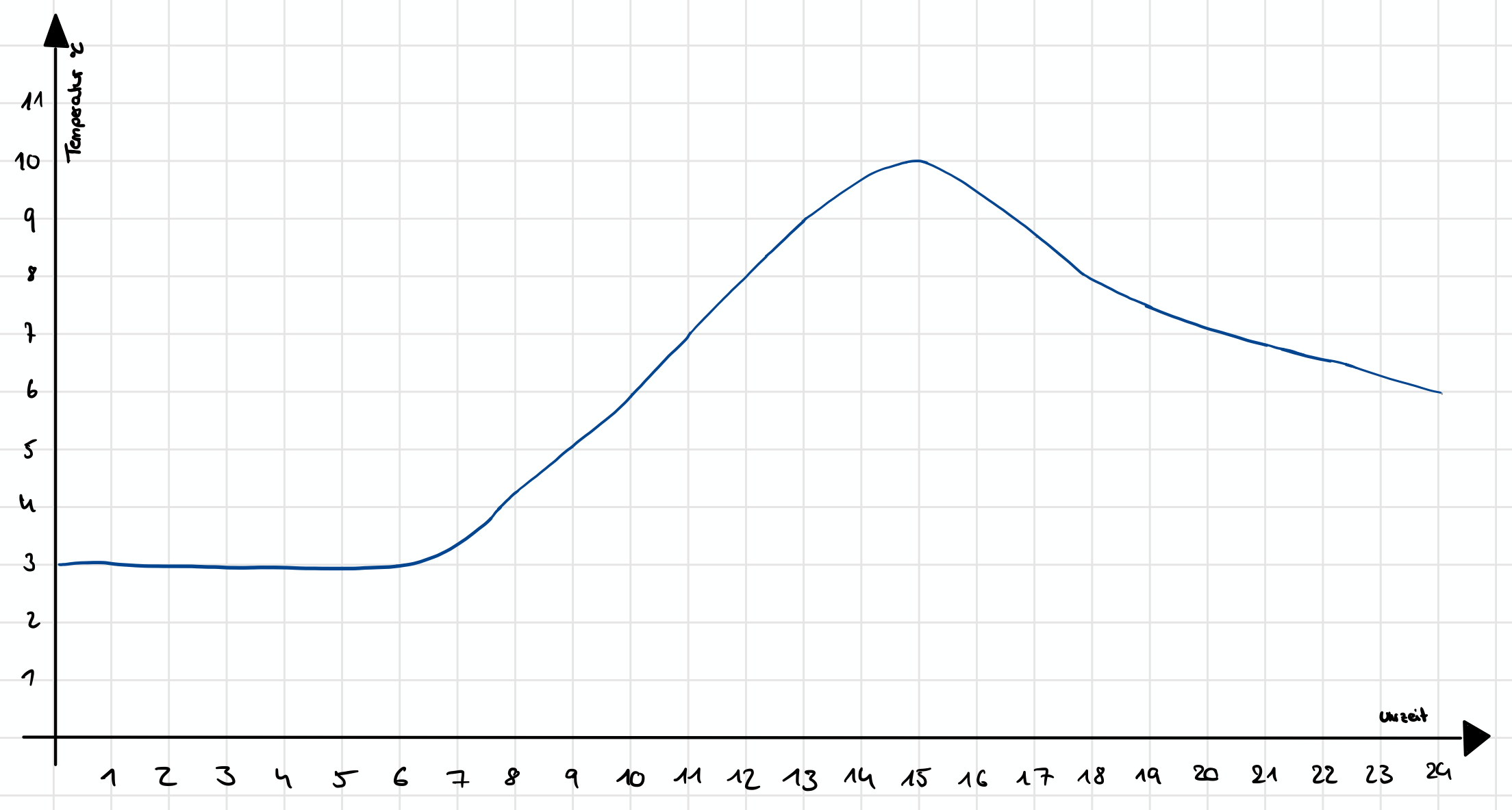 5
28.09.2023
GeoGebra „Temperatur“

Bearbeite die Forscheraufträge mit GeoGebra.
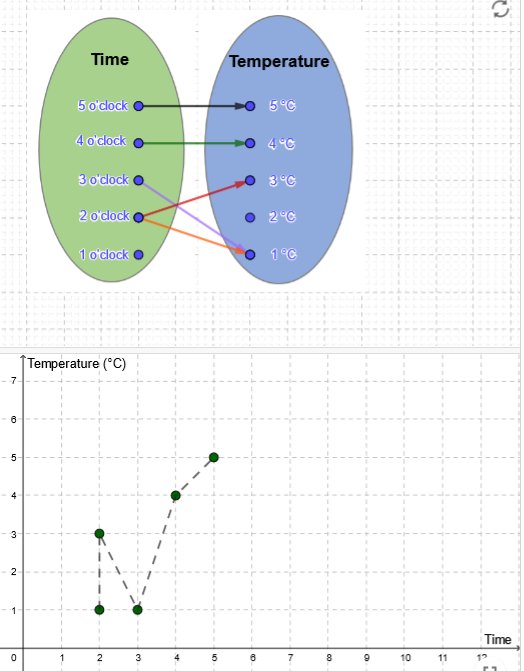 Pfeile bewegen
6
28.09.2023
Arbeitsauftrag: 

Bearbeite die Aufgaben und Forscheraufträge auf dem Arbeitsblatt.

Scanne den QR-Code und arbeite mit den GeoGebra Applets

Bearbeite der Reihe nach die Forscheraufträge und notiere deine Ergebnisse im Forscherheft.
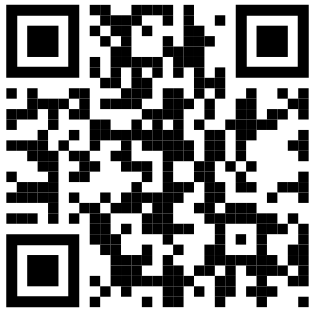 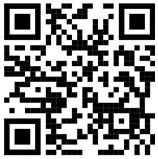 Teil 1
Teil 2
7
28.09.2023
Forschererkenntnis
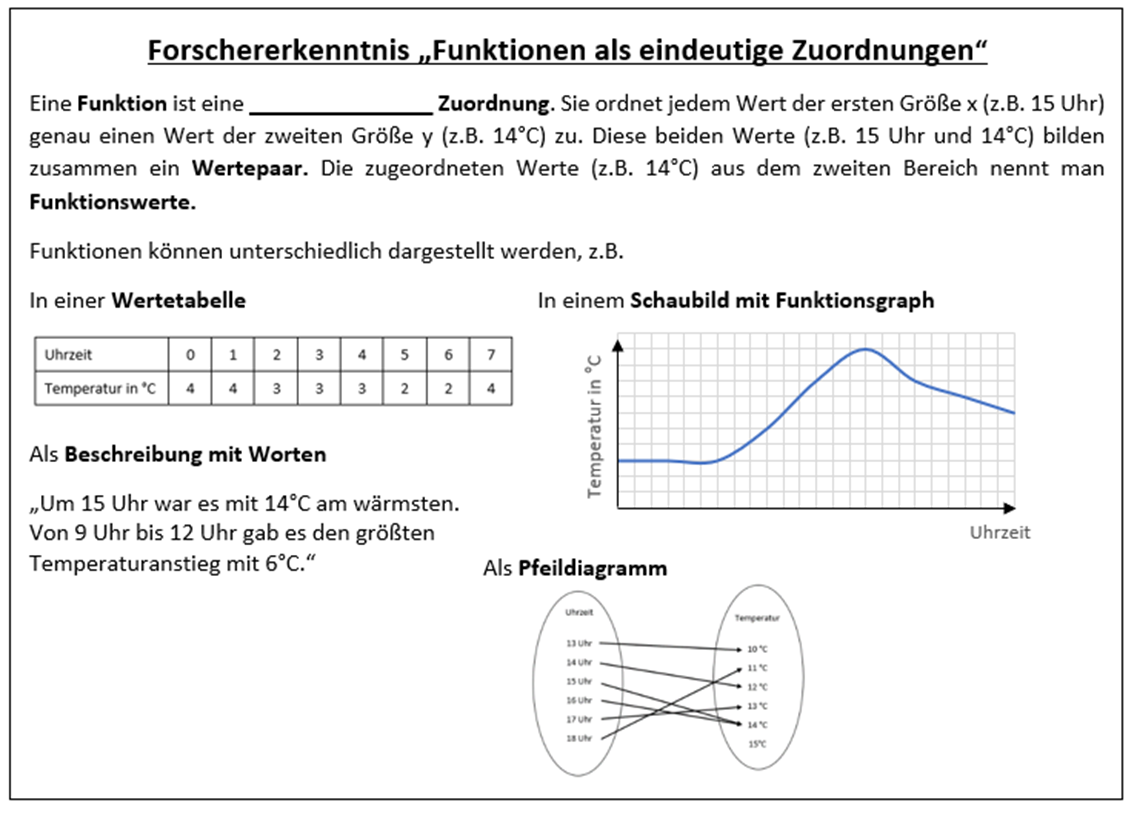 8
28.09.2023
Forschererkenntnis
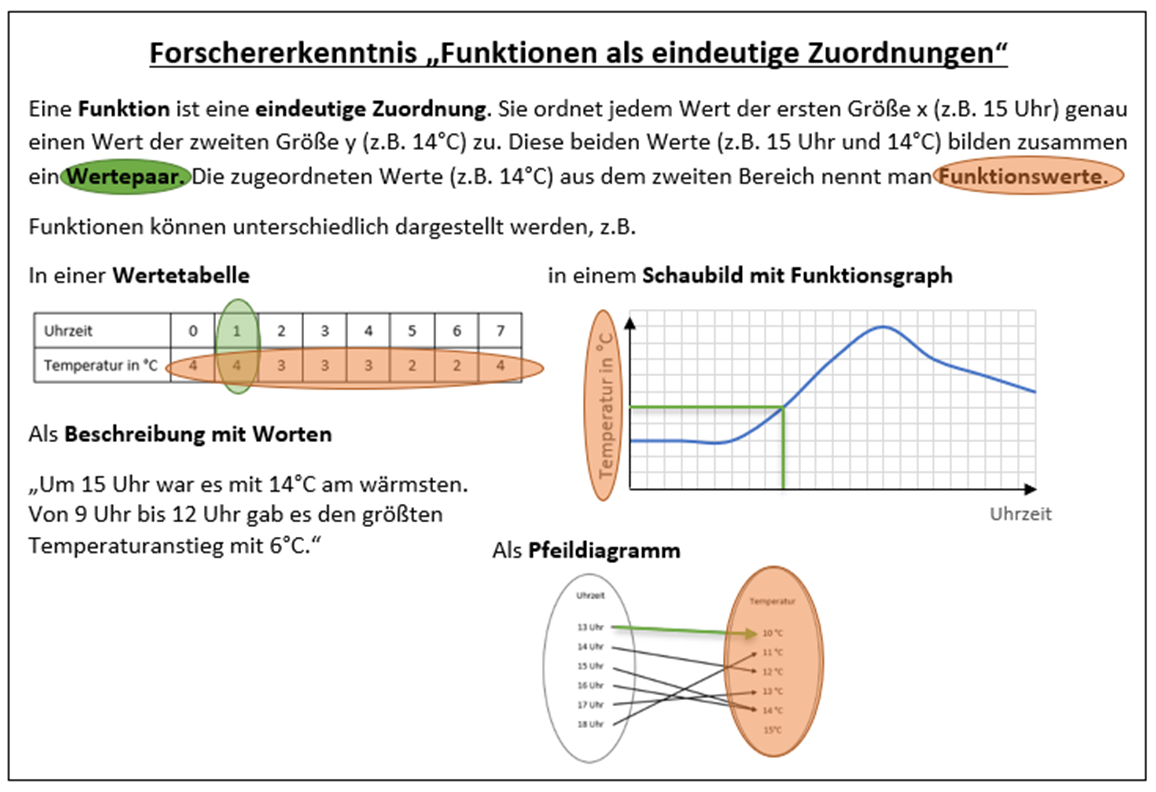 9
28.09.2023
Welches Schaubild passt besser?
Temperature (°C)
Temperature (°C)
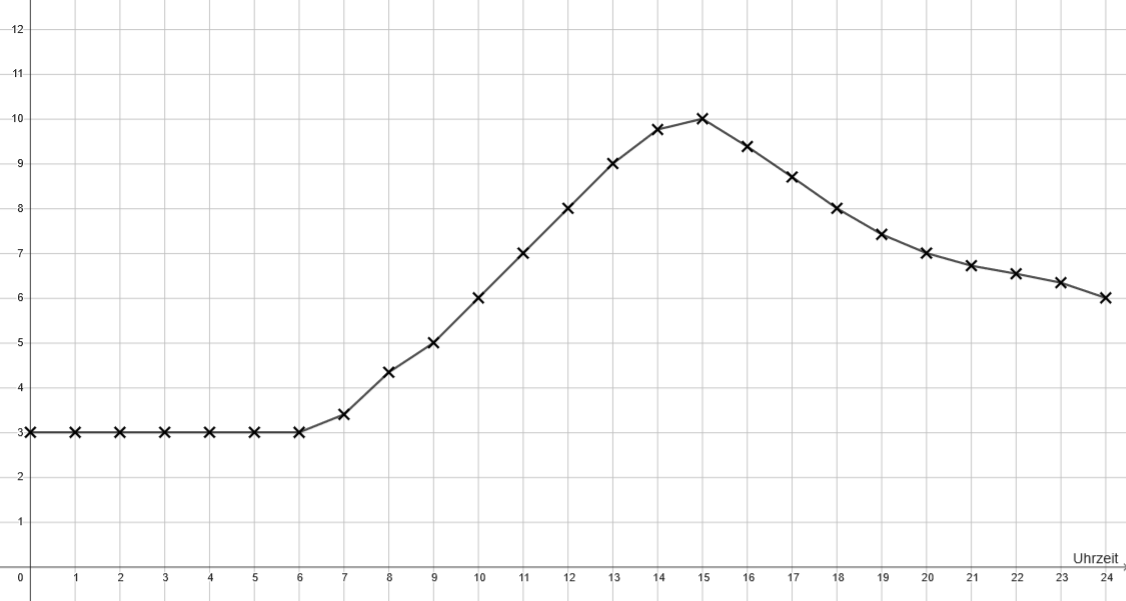 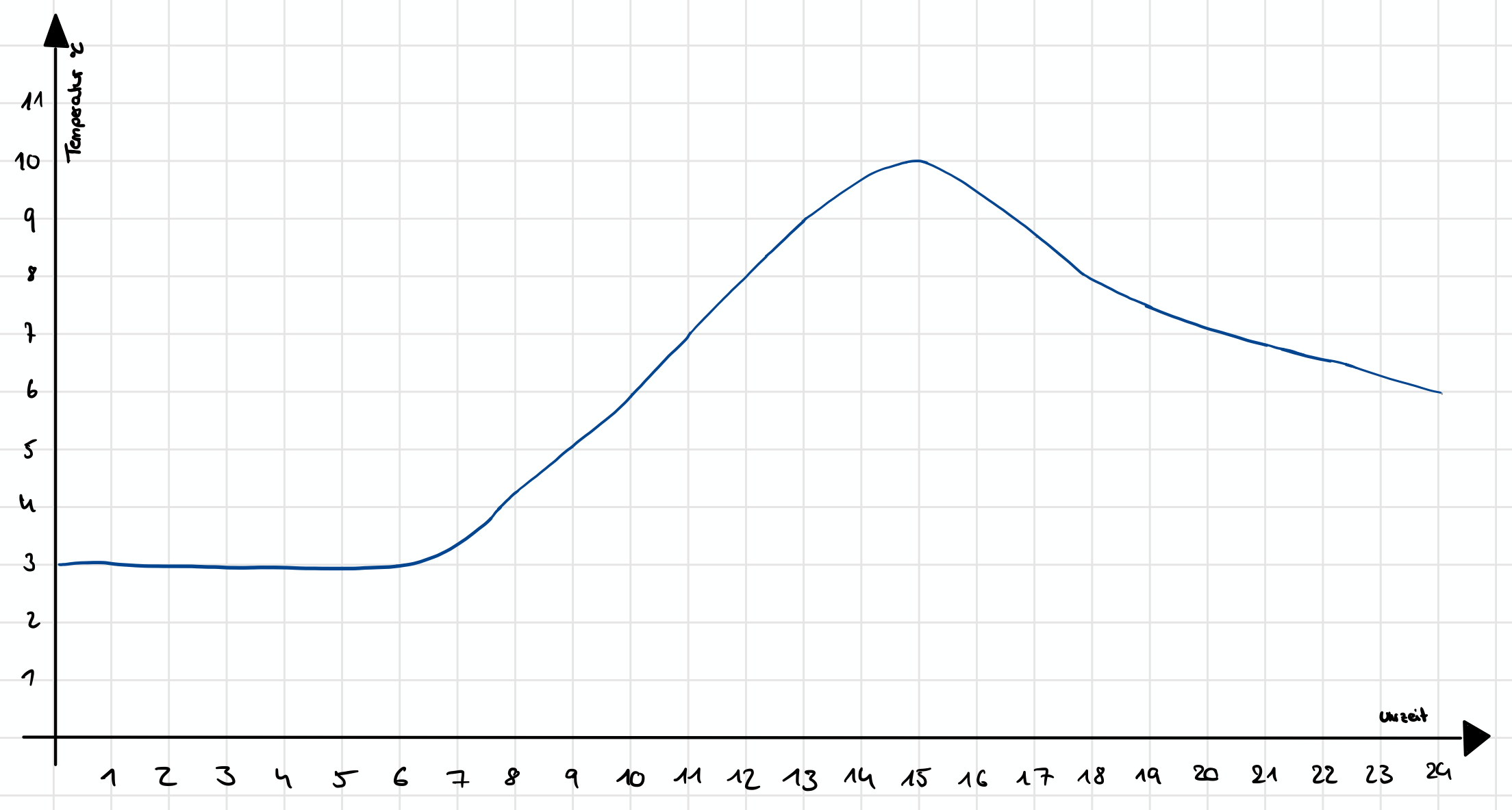 time
time
A					 B
10
28.09.2023
[Speaker Notes: Beschreibung Schaubild
Vereinfachte Darstellung
Thematisierung der Linearisierung in Schaubild B
Fazit: Schaubild A passt besser, Temperaturen gehen ineinander über, lineare Veränderungen weniger passend.]
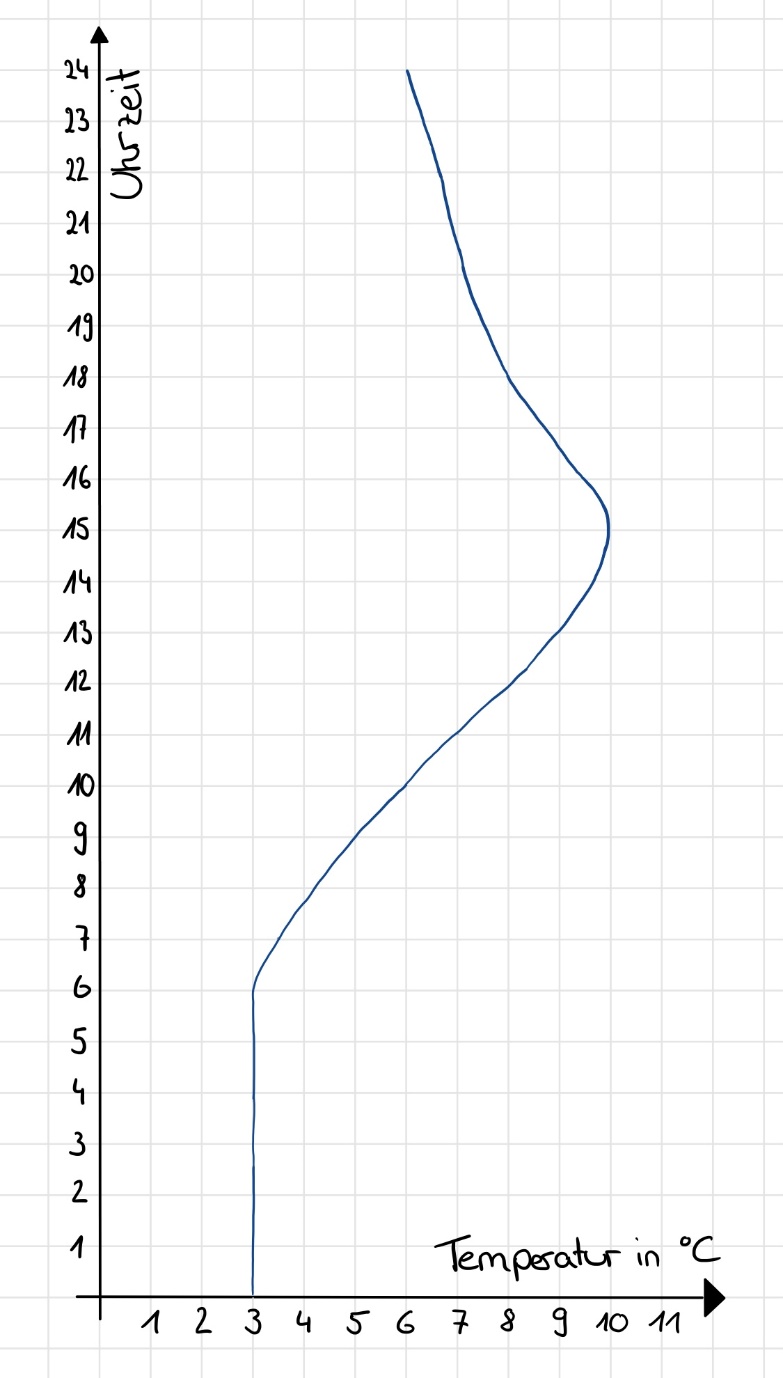 Welches Schaubild ist eine Funktion?
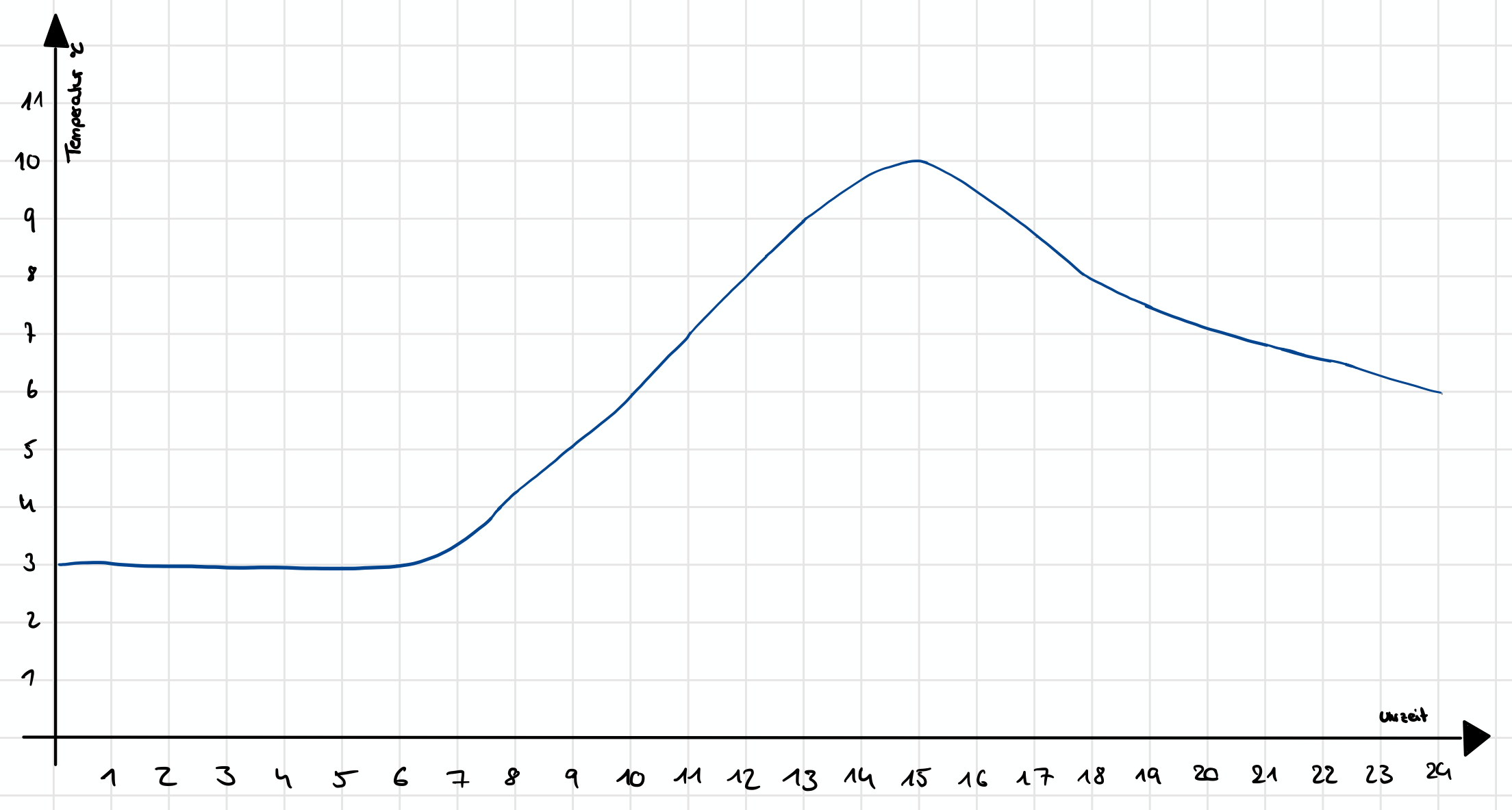 11
28.09.2023
Ist die Zuordnung eindeutig? Begründe!
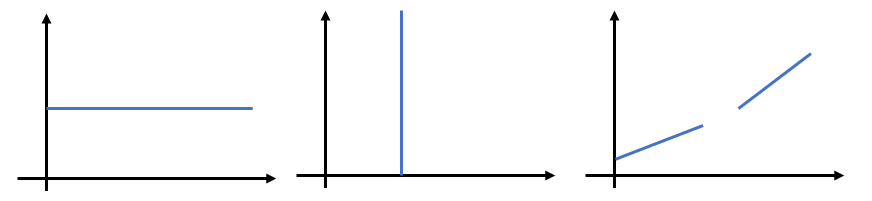 1			2			3
12
28.09.2023
Ist die Zuordnung eindeutig? Begründe!
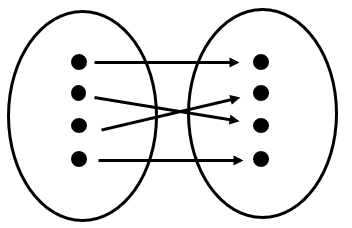 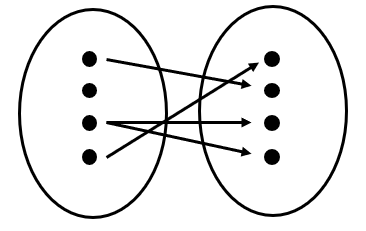 1           	           			         2
13
28.09.2023
Ist die Zuordnung eindeutig? Begründe!
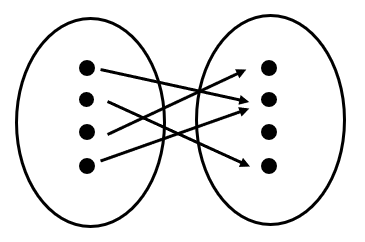 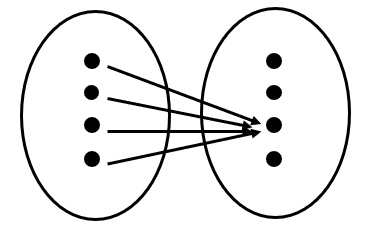 1           	           			         2
14
28.09.2023
Ist die Zuordnung eindeutig? Begründe!
Situation 1: 	Die Anzahl von Salatgurken und der Preis dafür.
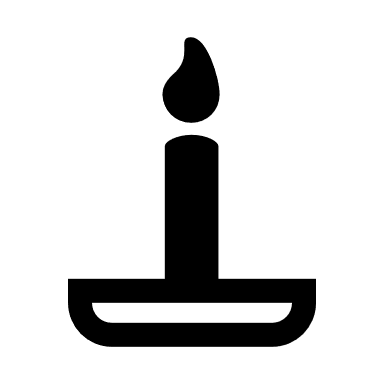 Situation 3: 	 Die zurückgelegte Wegstrecke zur Schule und die benötigte Zeit.
Situation 2: 	 Die Brenndauer einer Kerze und die Höhe einer Kerze.
Situation 4: 	Ein deutsches Wort und seine englische Übersetzung
15
28.09.2023
[Speaker Notes: Ist die Situation eindeutig? Begründe! Was ist die erste, was die zweite Größe?


Situation 1: 	Ich zahle für jede Gurke mehr, erste Größe: Salatgurke, zweite Größe Preis  eindeutige Zuordnung
Situation 2: 	Es wird eine bestimmte Kerze betrachtet. Erste Größe: Brenndauer, zweite Größe: Höhe  eindeutige Zuordnung
Situation 3:	erste Größe: Wegstrecke, zweite Größe: benötigte Zeit  nicht eindeutig. Ich kann von dem gleichen Ort unterschiedlich lange zur Schule brauchen wenn ich laufe, mit dem Fahrrad oder Auto fahre. Oder Diskussion
Situation 4:	erste Größe: deutsches Wort; zweite Größe: englische Vokabel: nicht eindeutig. Ich kann zu einem deutschen Wort verschiedene Übersetzungen finden, z.B. Bank (als Sitzbank: bench) oder Bank (als Geldinstitut: bank)]
16
28.09.2023